Academic language: Just another brick in the Word Wall
The language necessary to succeed in school, particularly the sciences
Falls into two major categories
Content specific vocabulary = “brick” words
Transportable vocabulary (used in multiple disciplines) = “mortar” words
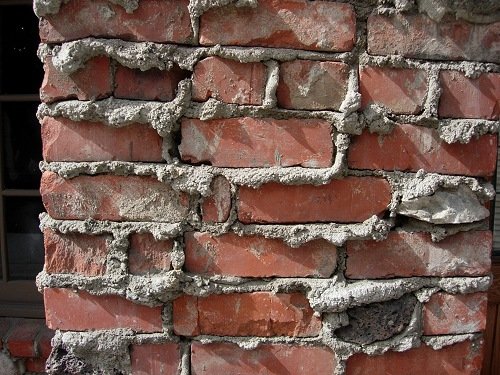 Sometimes the mortar words get messy.
academic vocabulary – Tiered language
Academic words can be considered in three tiers to help deepen and refine our understanding of academic vocabulary and help us decide which words to “front load.”
Tier 1
Tier 2
Tier 3
[Speaker Notes: Sandi
Slide 15 - 25
11 mins

Beck & McKeown 1985 – 3 Tiers]
Tier 1:  The most basic words -                Survival English
Examples
table
hamburger
walk
dance
happy
red
homework
These words tend to be simple nouns, verb, and adjectives.
These words should be front loaded.
[Speaker Notes: Sandi
Slide 15 - 25
11 mins

Survival English 
Isabel Beck Bringing Words to Life and others including Kate Kinsella, Robert Marsano, and Doug Fisher, Nancy Frey]
Tier 3: Low frequency words specific to a discipline
Some people call these the brick words
Examples
Gondwana
vertebrate 
ionic bonding
genetic drift
transcription
photon
In science, these words should NOT be front loaded.
[Speaker Notes: Sandi
Slide 15 - 25
11 mins

In English class words might include:
Genre
Onomatopoeia 
Metaphor
Simile]
Tier 2: High frequency words found             across a variety of disciplines
Examples
conduct
classify
monitor
investigate
declaration
reaction
analyze 
element
Some people call these the mortar words
In science, these words CAN be front loaded.
[Speaker Notes: Sandi
Slide 15 - 25
11 mins

These words can mean different things in different classes:
For example
What’s expected when you conduct a science experiment is very different fro how a character in a novel conducts themselves, and even more dissimilar to what conduct means in a music class

An element of a novel is very different than an element in a chemistry class

Criteria for identifying Tier II Words
Importance and utility: Is it a word that students are likely to meet often in the world?

Instructional potential: How does the word relate to other words, to ideas that students know or have been learning?

Conceptual understanding: Does the word provide access to an important concept?]
The word wall
Priorities?  Strategies?
High frequency words: Tier 2
Discipline specific words: Tier 3
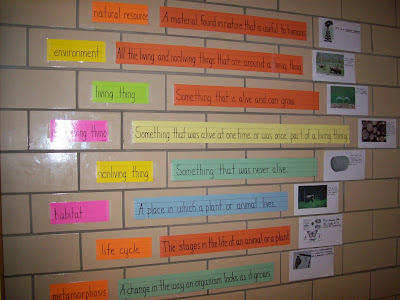 1.1  EVIDENCE of evolution
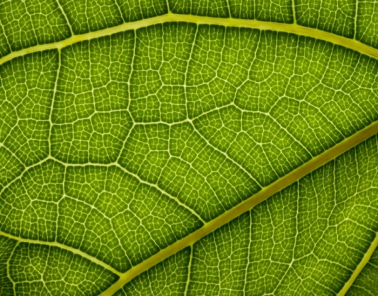 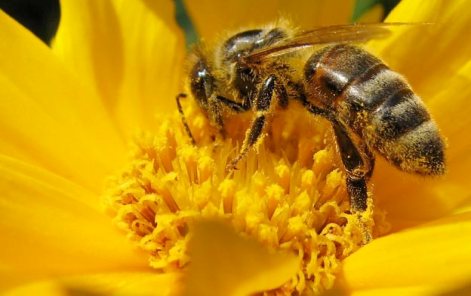 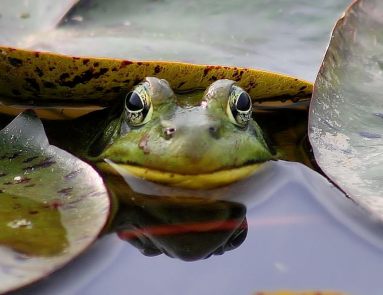 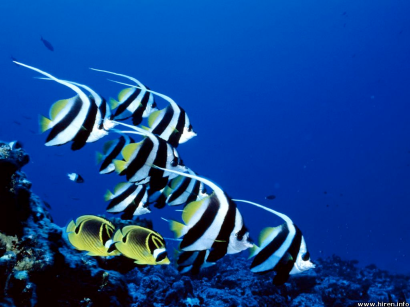 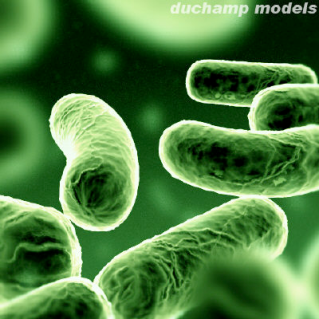 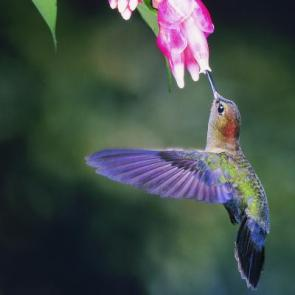 IMSS BIOLOGY   ~  SUMMER 2012
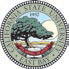 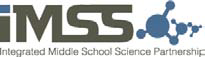 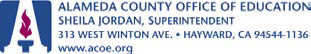 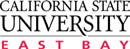 [Speaker Notes: 1.1]
LEARNING TARGETS
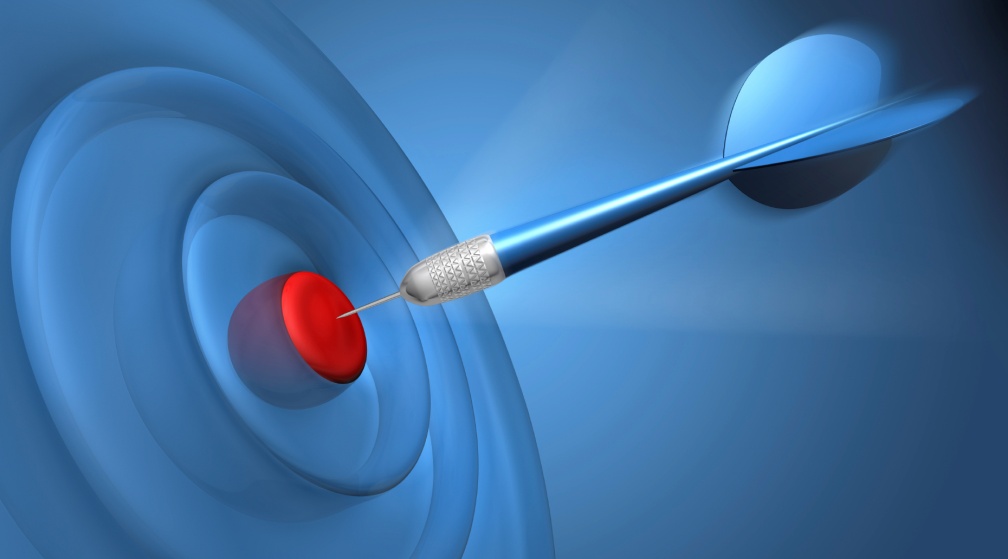 To be able to differentiate biological evolution from other meanings of evolution.  
To understand that biological evolution involves descent with modification (and other contributions of Charles Darwin).  
To explain and give different types of evidence for the key concept of biological evolution: all life shares a common ancestor.
To identify homologous structures in a variety of organisms and to distinguish between homologous and analogous structures.
Understanding Evolution

Website from Museum of Paleontology, UC Berkeley
http://evolution.berkeley.edu/evolibrary/home.php

Evolution 101
Teaching Materials
Resource Library
Conceptual Framework  http://evolution.berkeley.edu/evolibrary/teach/framework.php
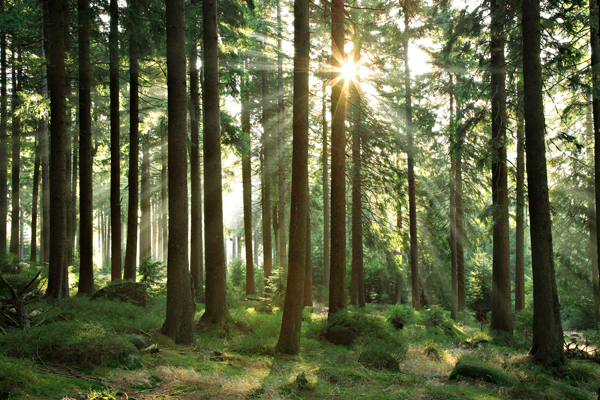 Evolution is the unifying principle of biology.
We study biology to determine the commonalities of life, in order to more clearly understand its diversity.
Understanding evolution opens the door to such clarity.
What are meanings and contexts of the word, evolution?

How do we distinguish evolution from biological evolution?
Defining BIOLOGICAL evolution
Biological evolution is descent with modification; all life on Earth shares a common ancestor.
Not just change over time 
Must involve descent through genetic inheritance
Encompasses both 
Microevolution: small-scale evolution or changes in gene frequency in a population from one generation to the next
Macroevolution: large-scale evolution or descent of different species from a common ancestor over many generations
Allows us to understand the history of life
He is the man
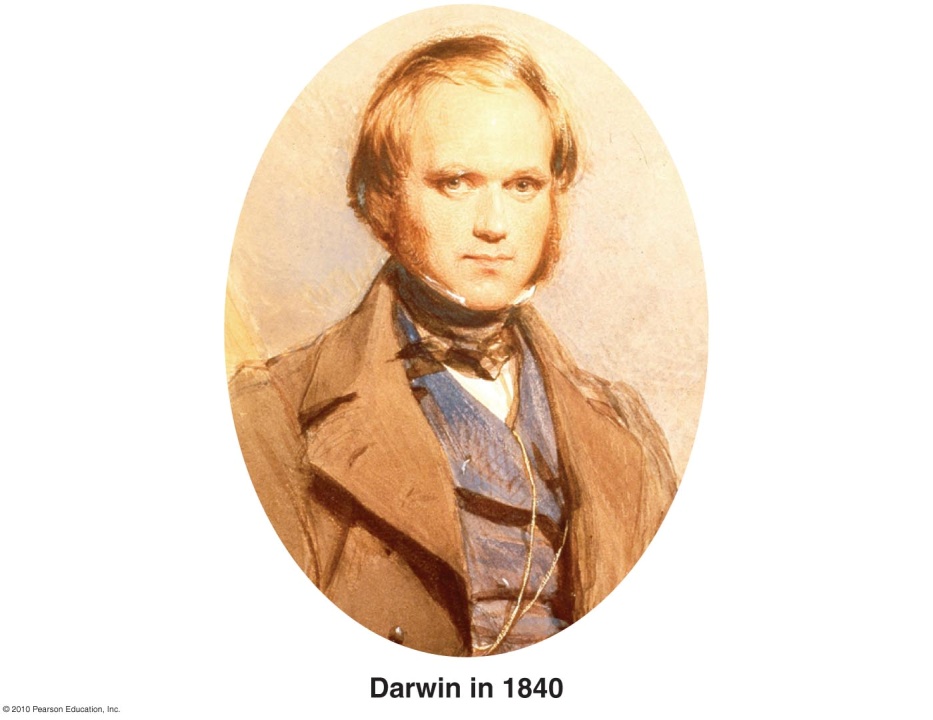 Charles Darwin published On the Origin of Species by Means of Natural Selection (1859)
Darwin’s main concepts
Life evolves
Change occurs as result of “descent with modification” via natural selection 
Organisms descended from ancestral species
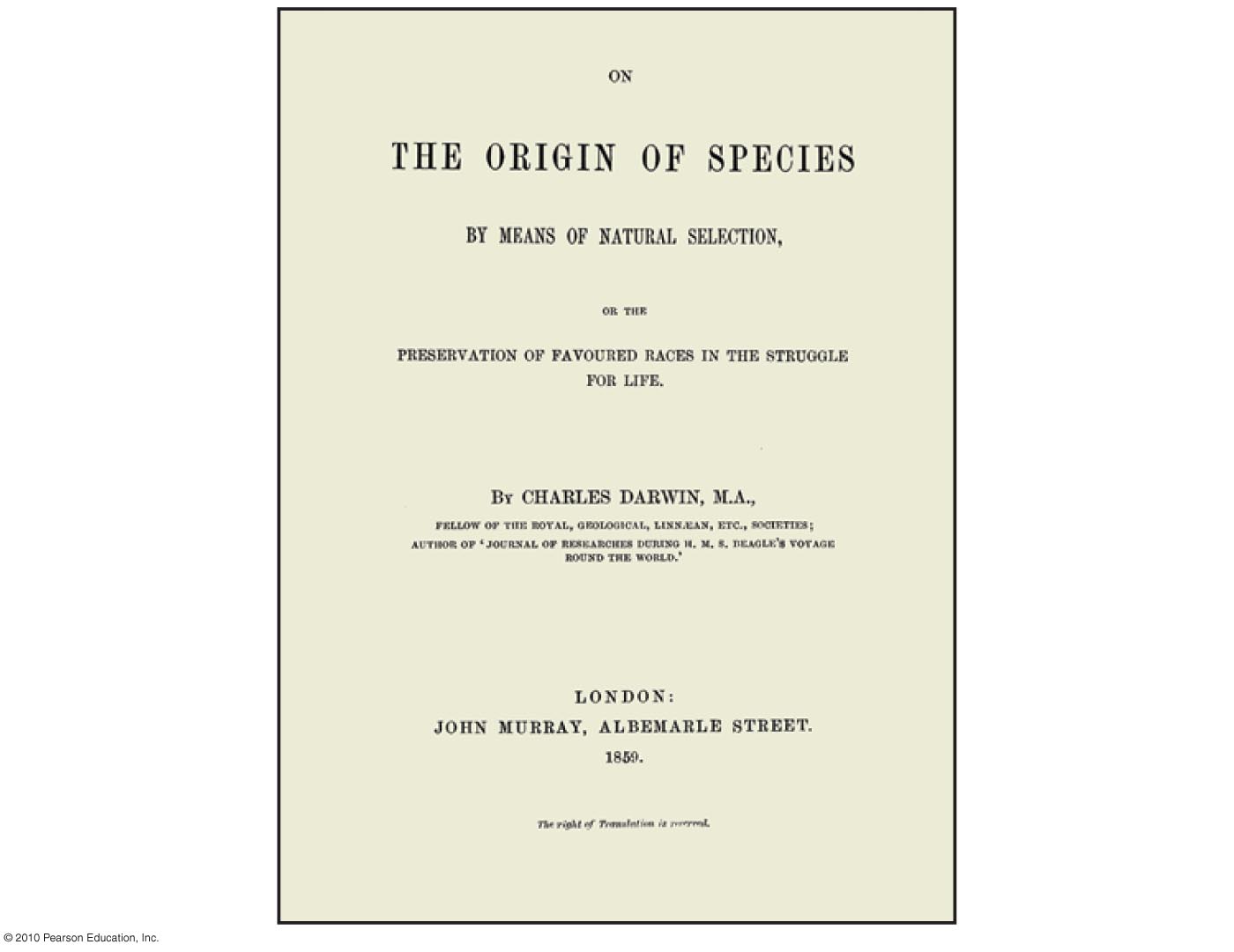 Lines of Evidence – Overview
Biological evolution leaves observable signs.
We will examine some of the many lines of evidence in support of evolution
The fossil record
Comparative anatomy
Comparative embryology
Biogeography
Molecular biology
The Fossil Record
Fossils
Imprints or remains of organisms that provide snapshots of the past
Evidence for evolutionary links between past & present forms (“missing links,” or transitional forms)
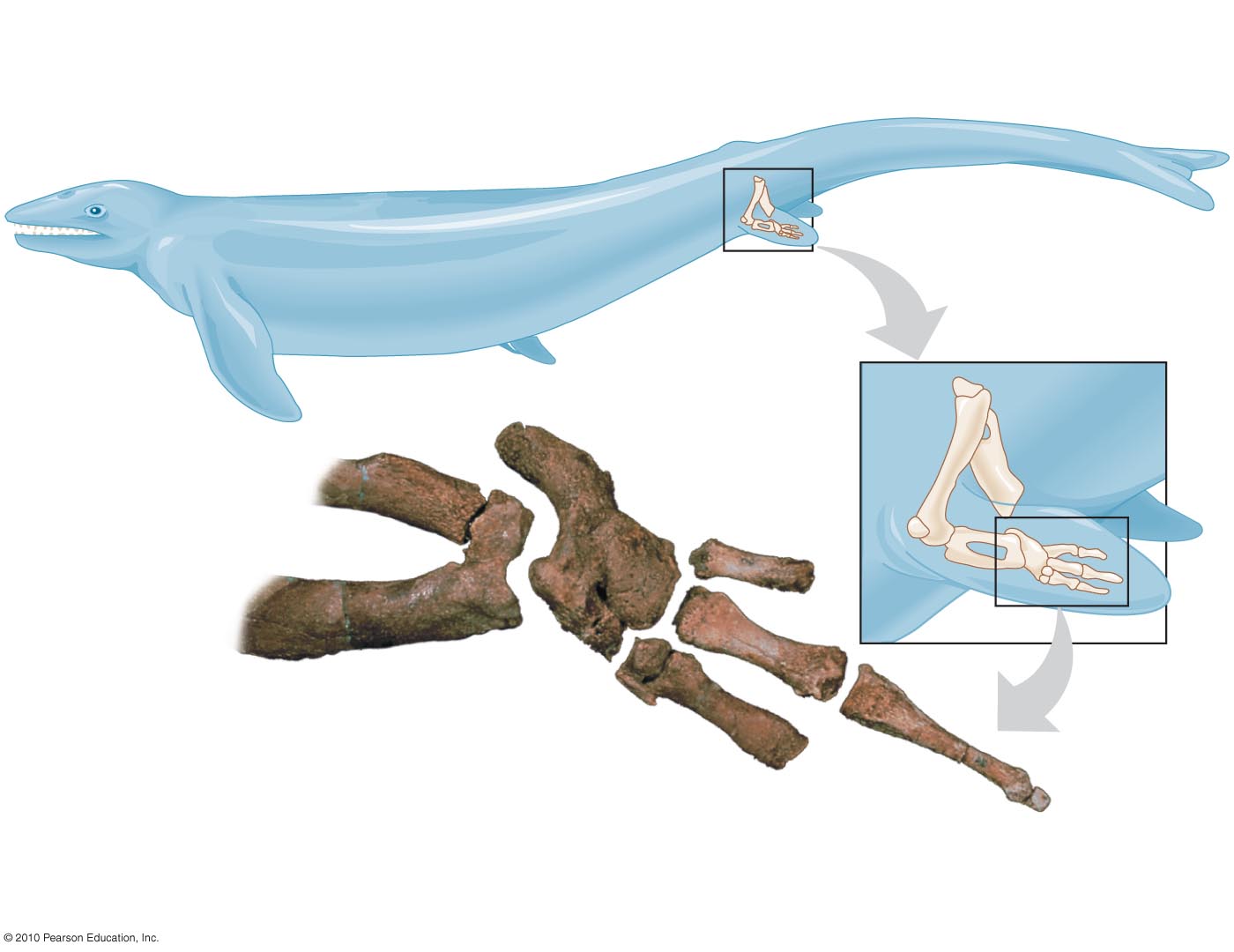 E.g. Discovery of fossilized hind limb bones of a whale ancestor = evidence that whales evolved from land-dwelling tetrapods (four-legged vertebrates)
Fig. 13.6
The Fossil Record (cont’d.)
Transitional forms
Intermediates between ancestral forms & present-day descendants
Evidence for modification from a common ancestor over time
E.g. Pakicetid mammals were early ancestors to modern whales
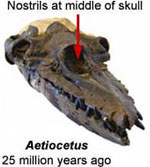 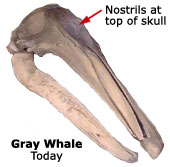 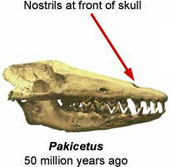 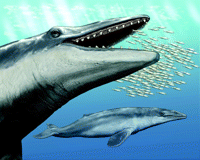 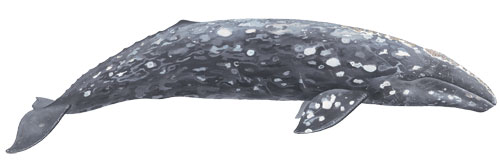 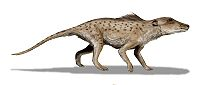 Fig. 13.6
The Fossil Record (cont’d.)
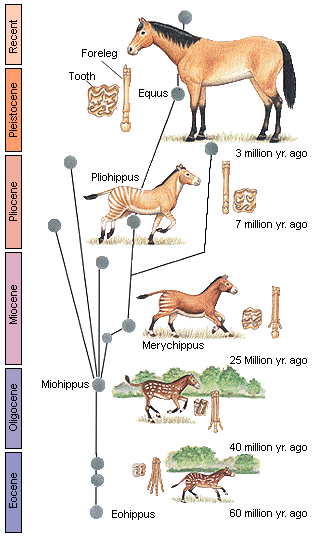 The classic example of evolutionary change over time: horse evolution
One of best-studied fossil record
Complex lineage of > 34 genera
Environmental changes from tropical woodlands to grasslands correspond with form-function changes
Reduction in # toes
Increase in body size, longer limbs
Changes in tooth morphology


Faster locomotion over greater distances
Dietary shifts from leaves, shrubs to grasses
Fig. 13.6
[Speaker Notes: The early ancestors of the modern horse walked on several spread-out toes, an accommodation to life spent walking on the soft, moist grounds of primeval forests. As grass species began to appear and flourish, the equids' diets shifted from foliage to grasses, leading to larger and more durable teeth. At the same time, as the steppes began to appear, the horse's predecessors needed to be capable of greater speeds in order to outrun predators. This was attained through the lengthening of limbs and the lifting of some toes from the ground in such a way that the weight of the body was gradually placed on one of the longest toes, the third.]
ACTIVITY
THE GREAT FOSSIL FIND
Form teams of two.
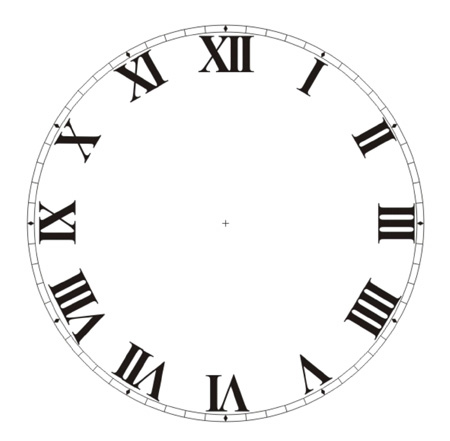 40 min.
Comparative Anatomy
Comparison of body structure (morphology) between different species 
Evidence for descent with modification
Homology
Similarity in structures due to common ancestry
E.g. forelimbs of mammals are homologous structures
that are constructed from the same skeletal components and are variations on a common anatomical theme.
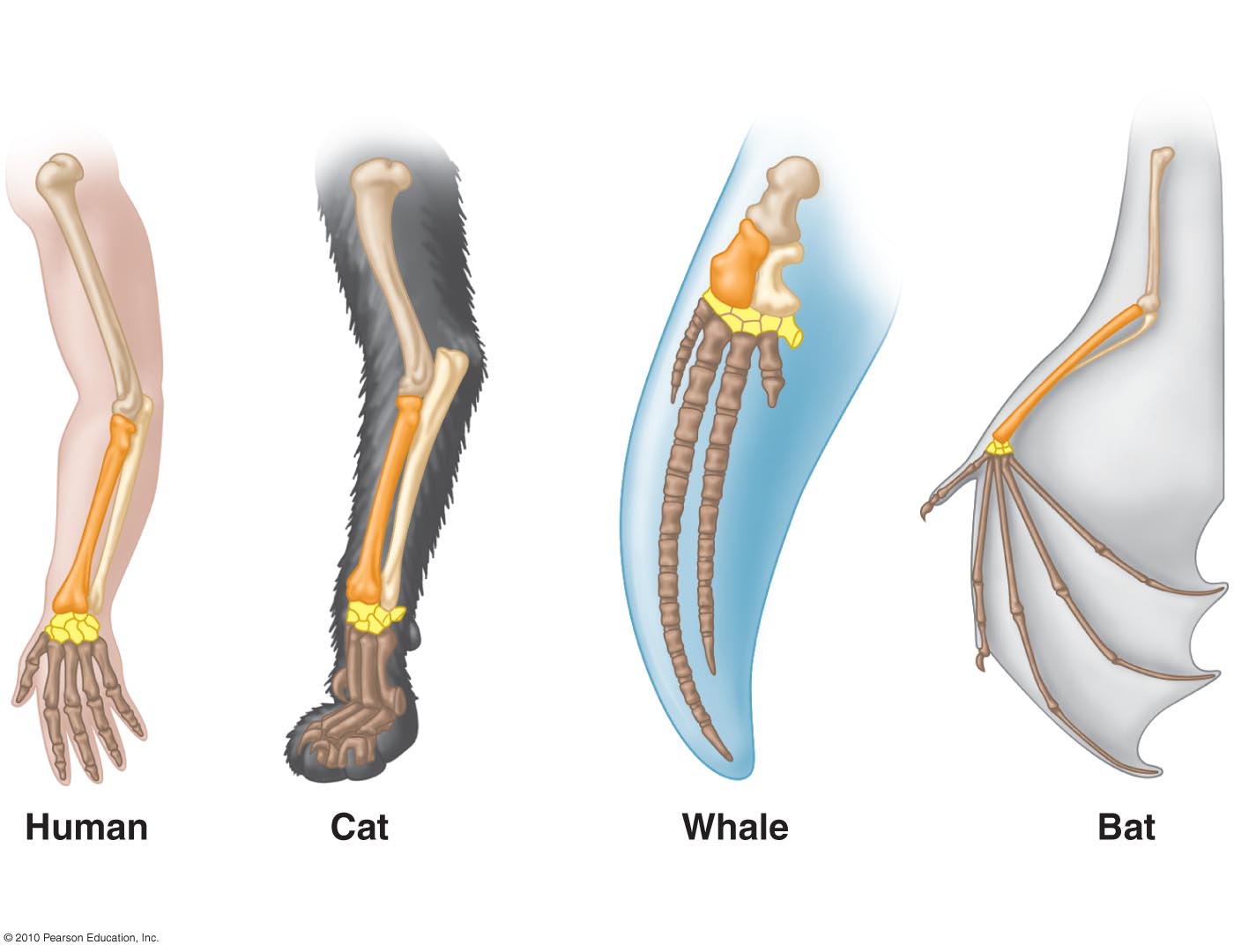 Comparative Anatomy (cont’d.)
Forelimbs of tetrapods (the four-limbed vertebrates)
Differ in form, corresponding to different functions
All share same set of bones - humerus, radius, and ulna
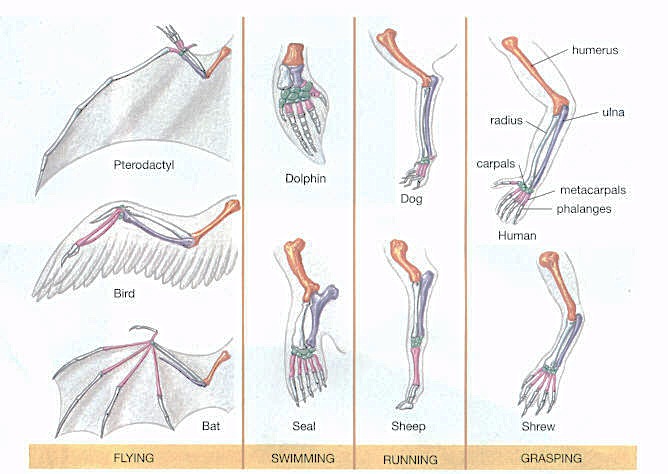 Comparative Anatomy (cont’d.)
Forelimbs of tetrapods (the four-limbed vertebrates)
Same sets of bones seen in fossils of common ancestors and transitional forms
These are same bones seen in fossils of extinct transitional animal, Eusthenopteron
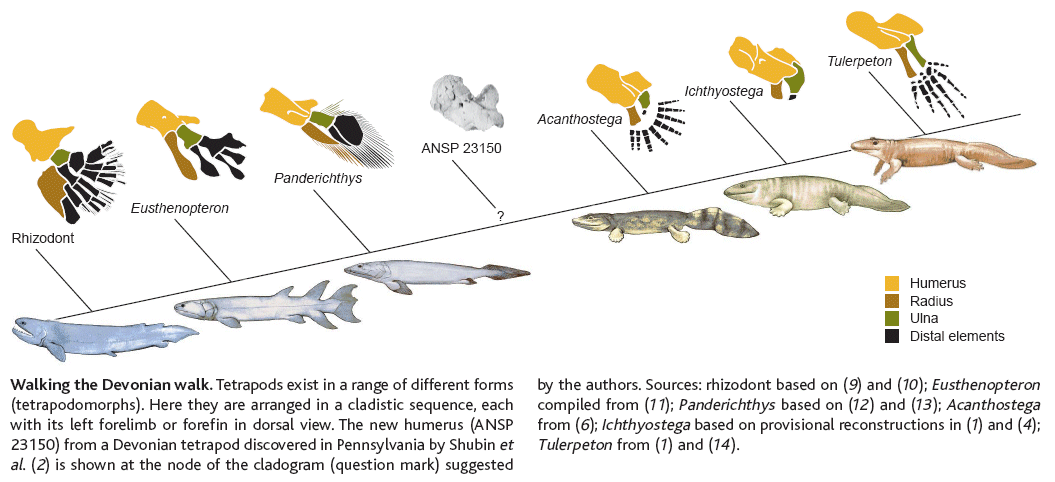 mygeologypage.ucdavis.edu/cowen/historyoflife/ch08images.html
Vertebrate forelimb bones are homologous – bones of the forelimbs are the same
Vertebrate wings are analogous – similar function but evolved independently
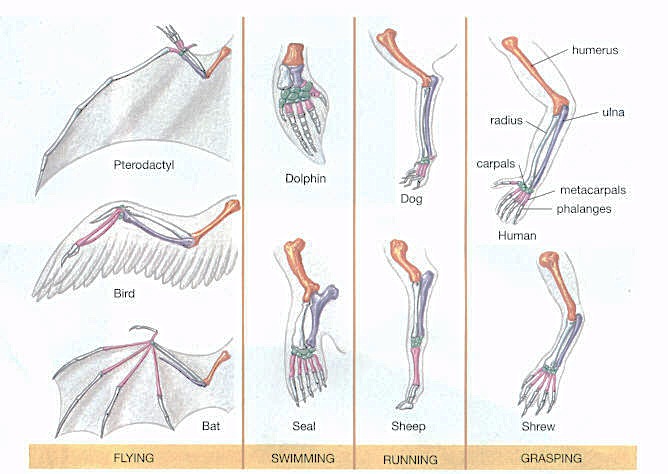 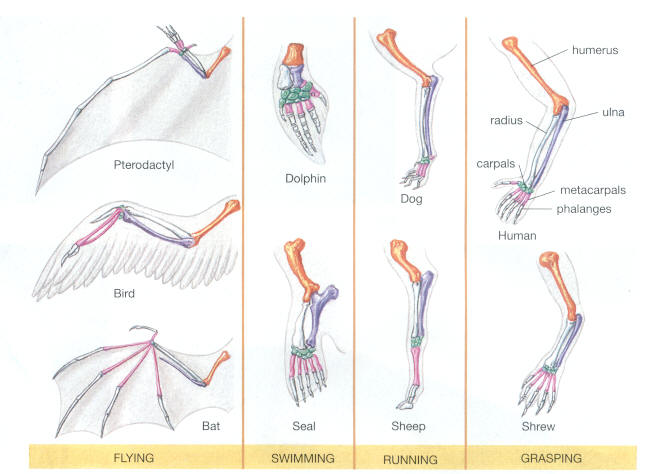 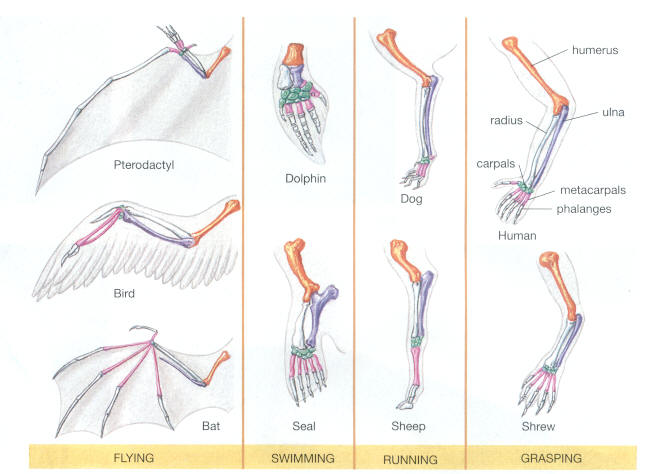 Comparative Anatomy (cont’d.)
Vestigial structures
Remnants of features that served important functions in an organism’s ancestors
Now have only marginal, if any, function
E.g. snake pelvic bones
E.g. whale pelvic bones
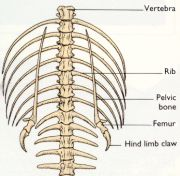 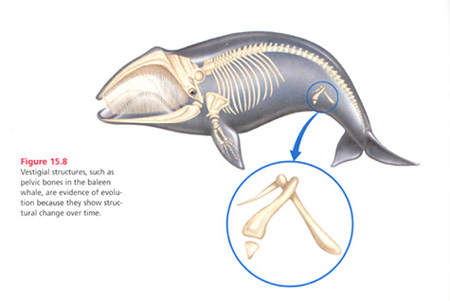 Comparative Embryology
All vertebrate embryos follow a common developmental path due to common ancestry.  
All have a set of very similar genes that define their basic body plan.  
As they grow, distinctions become more apparent.  
The study of this development can yield insights into the process of evolution.

Activity to support this concept – Comparative Embryology: The Vertebrate Body from PBS Evolution http://www.pbs.org/wgbh/evolution/library/04/2/l_042_03.html
Comparative Embryology (cont’d.)
E.g. pharyngeal gill pouches appear on side of embryo’s throat, which
develop into gill structures in fish
form parts of the ear & throat in humans
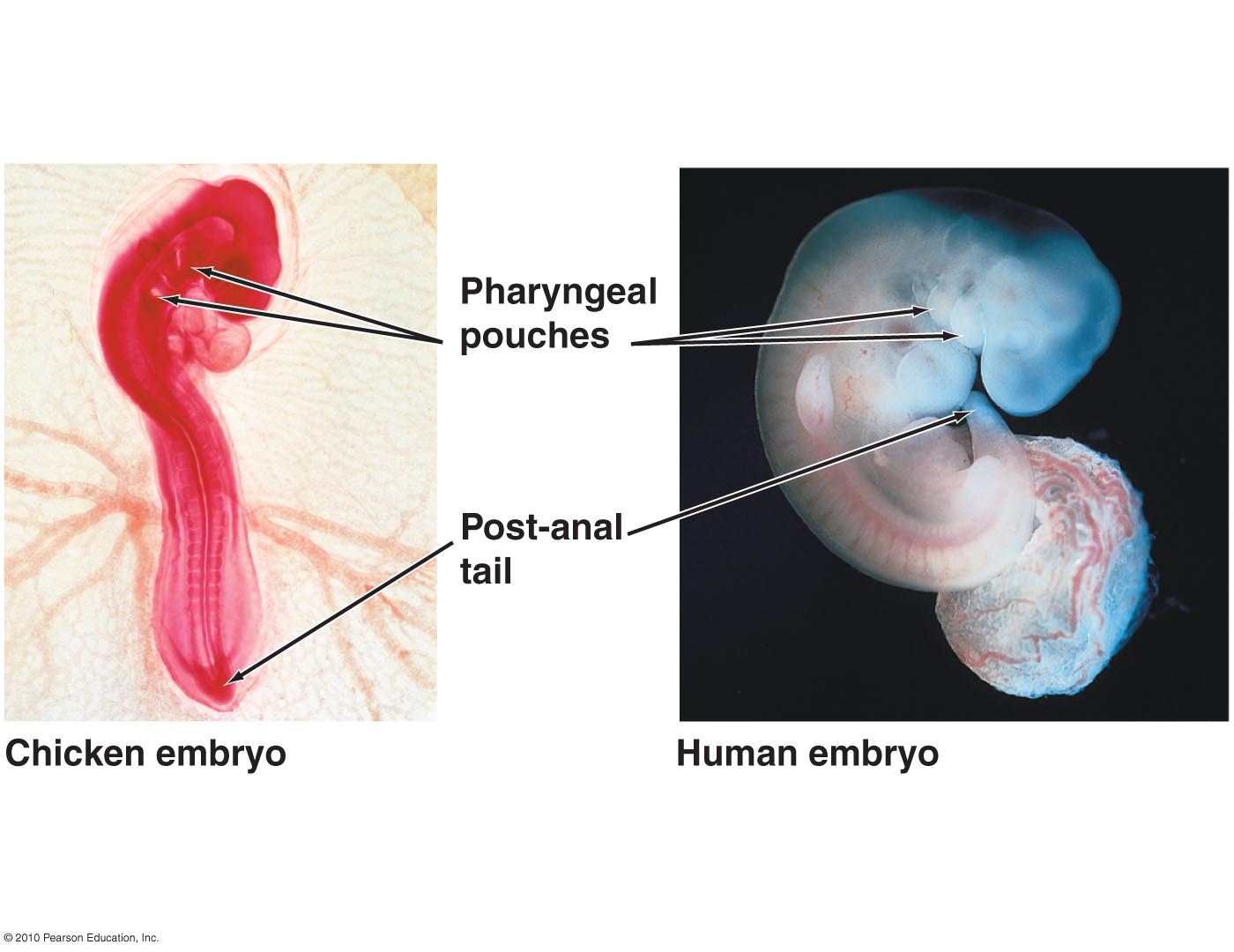 Biogeography
Study of the geographic distribution of species that first suggested to Darwin that today’s organisms evolved from ancestral forms
Many biogeographic examples would be difficult to understand, except from an evolutionary perspective
E.g. marsupial mammals in Australia
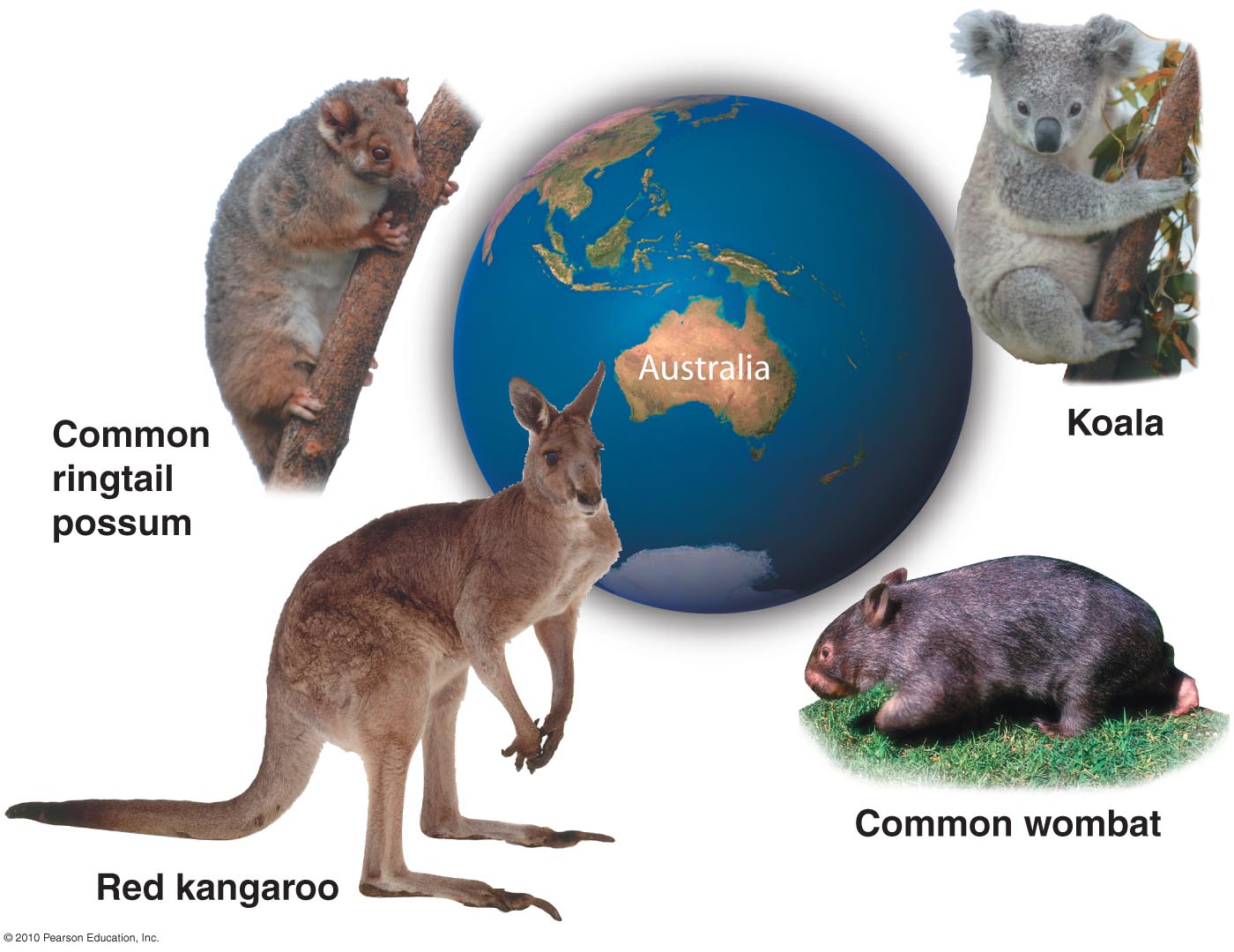 E.g. Marsupial Evolution
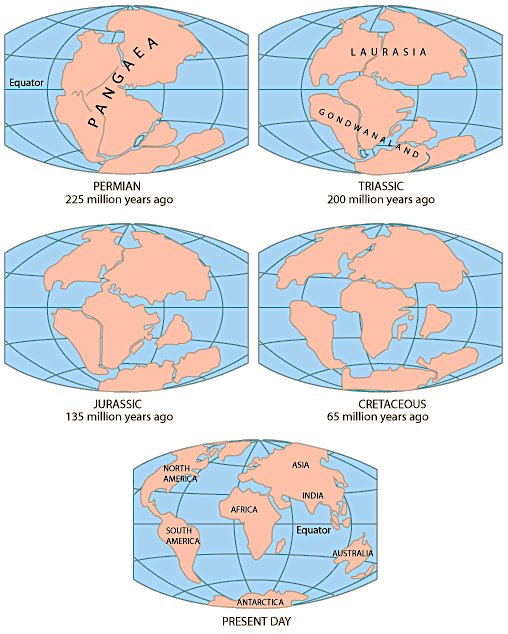 Marsupials occur in greatest diversity in Australia (& New Zealand) but also found in Americas




Fossil marsupials found in Antarctic, South America, & Australia
Gondwana split apart 160 to 90 mya  Australia + Antarctica  Australia
Marsupials diversify in “isolation” on this island continent
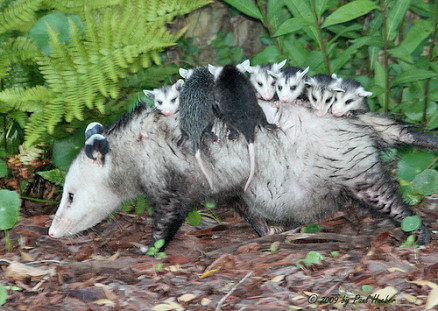 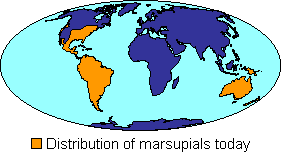 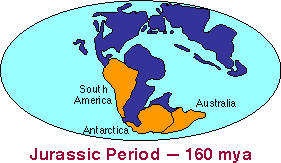 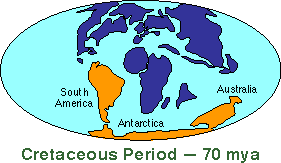 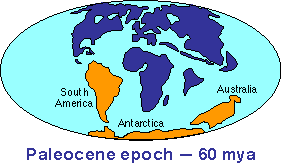 [Speaker Notes: http://evolution.berkeley.edu/evosite/lines/IIIBgeography.shtml]
Molecular Genetics
Evolutionary relationships among species can be determined by comparing gene sequences
The DNA code itself is a  homology that links all life to a common ancestor
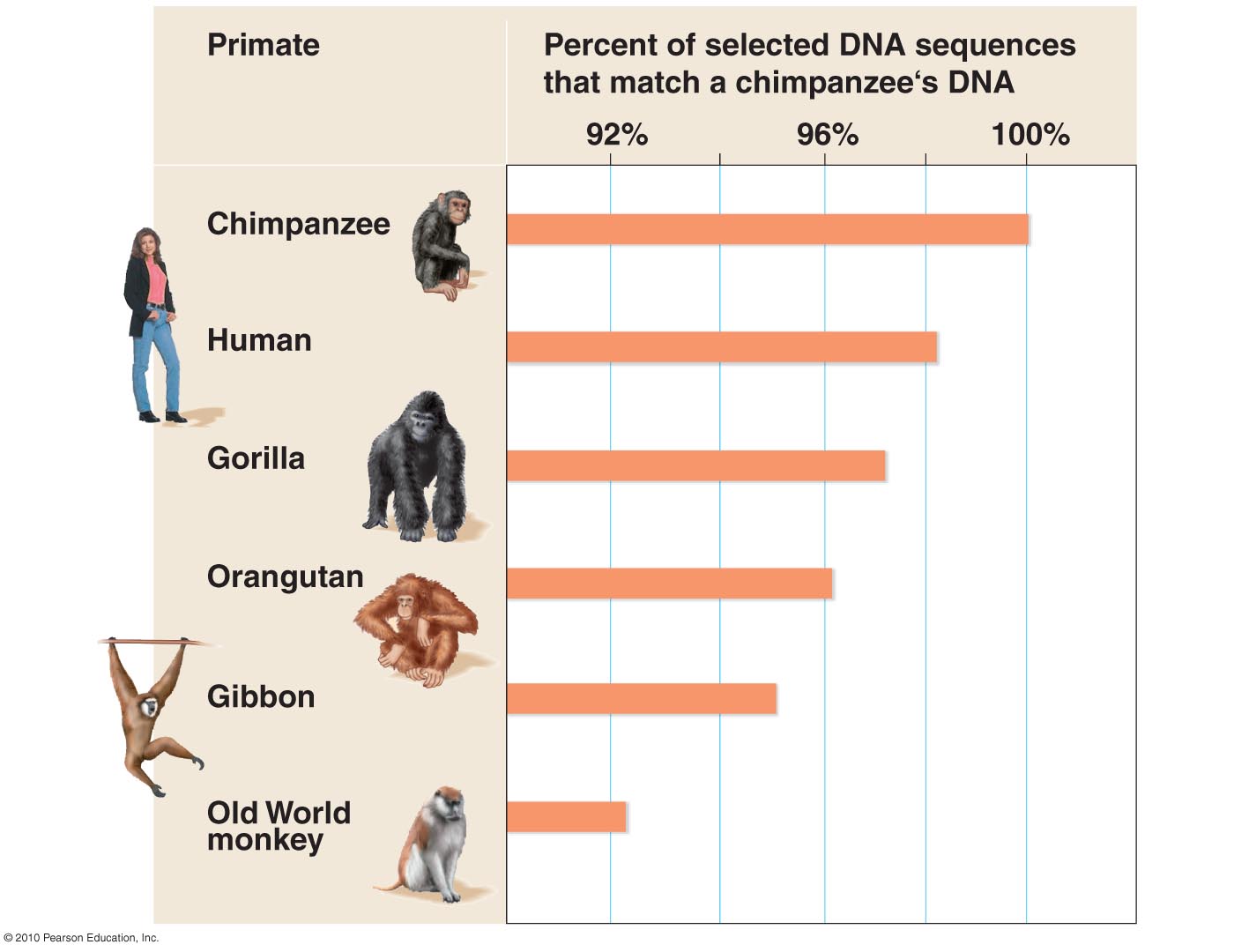 Gene & protein comparisons among diverse species  genetic relatedness & understanding of evolutionary divergence
E.g. homologous genes have DNA sequences that match closely and are thus inherited by a relatively recent common ancestor
ACTIVITY
MUSEUM WALK
Visit the various displays – there are four stations.  
Answer the guiding questions as you visit each station.
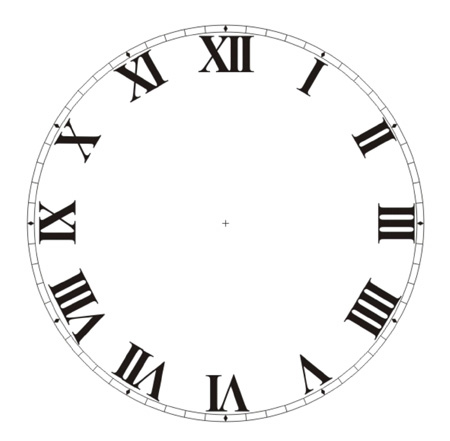 20 min.
AVIAN ARCHITECTS
Male bowerbirds court potential mates by building elaborate “bowers” that serve as a stage for performing an elaborate courtship ritual.  






The bower building mating ritual behavior is
homologous
analogous
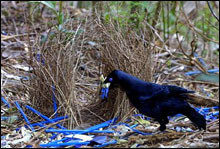 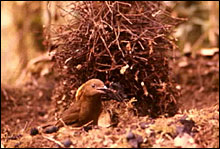 Satin Bowerbird
MacGregor’s Bowerbird
Each species of bowerbird builds slightly different bowers and puts on different courtship performances.  However, all bowerbird species inherited this behavior from a common ancestor who also used this type of mating ritual.  Thus, this behavior pattern is a homology and supports the close evolutionary relationship among bowerbird species.
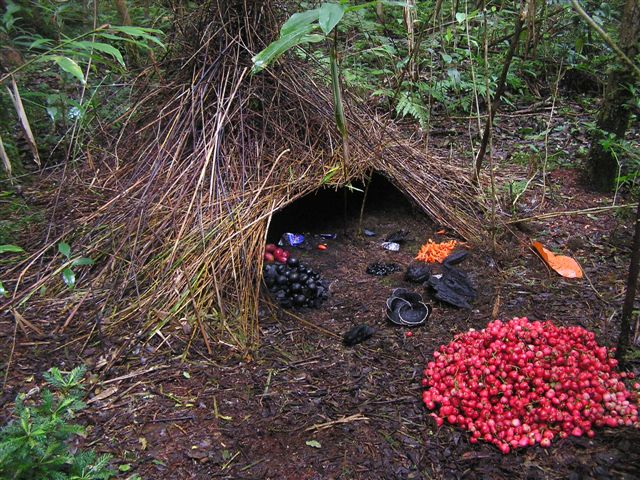 http://www.youtube.com/watch?v=E1zmfTr2d4c&list=PL7E135D5698D08CF6&feature=player_detailpage
Flying Squirrels vs. sugar gliders
Flying squirrels and sugar gliders are strikingly similar: big eyes, white belly, cute & cuddly, have a thin piece of skin stretched between their arms and legs allowing them to “glide” down from high places.








Their gliding “wings” are _______ structures.
homologous
analogous
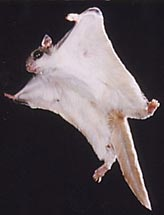 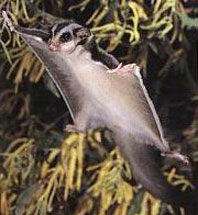 Flying squirrel
Sugar glider
Squirrels vs. sugar gliders
Although they are both mammals, they are distantly related.
Flying squirrels are placental mammals.
Sugar gliders are marsupial mammals.  
Gliding wings are analogous structures, independently evolved due to similar lifestyles – their common ancestor did not have gliding wings.
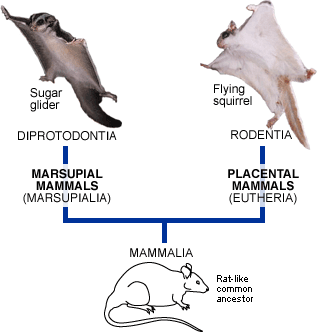 GENES THAT NEVER GO Out OF StyLE
The Pax-6 gene controls the development of eyes (and other sensory organs) in nearly all animals.  Human Pax-6 can be inserted into a fly genome and still trigger the development of a fly eye.  





Pax-6 is an example of a(n)
homology
analogy
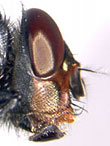 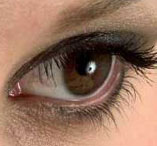 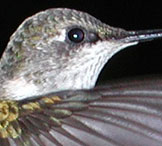 Pax-6 is an ancient gene that was present in the common ancestor of most animals on Earth today and was inherited by descendants as distantly related as flies, humans, and hummingbirds.  Pax-6 is an excellent example of a homology.
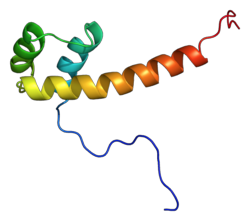 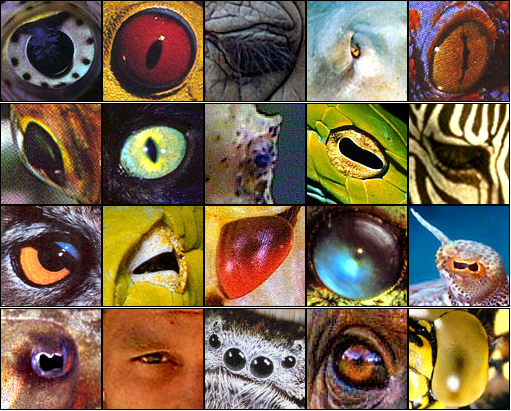 Desert-dwellers
These desert plants have thick, waxy stems that store water and nutrients, and spines that provide shade and prevent herbivory.  








Their similarities are
homologies
analogies
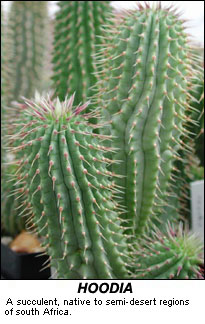 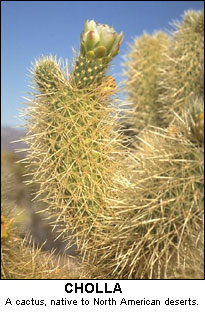 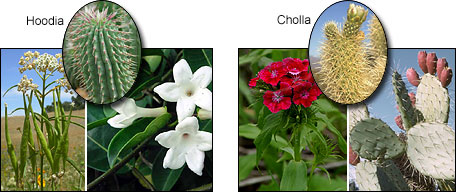 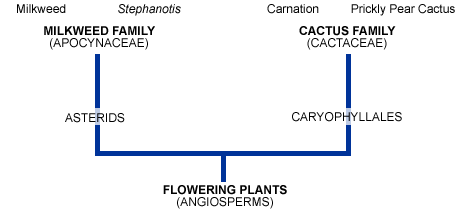 Their similar traits are analogies – independently evolved after their point of common ancestry, i.e., not inherited from a common ancestor.
ALL THUMBS
The Giant Panda has a thumb on its hands that it uses to hold onto bamboo while it’s eating.  








The panda’s thumb is ________ to your own thumb.
homologous
analogous
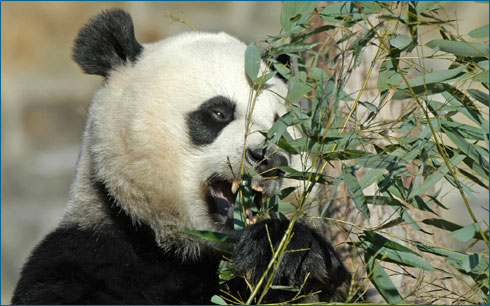 The panda thumb is actually a sixth “finger” that develops from a wrist bone.  Thus, the human thumb and panda thumb are analogous structures.
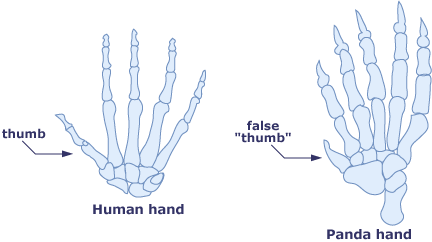 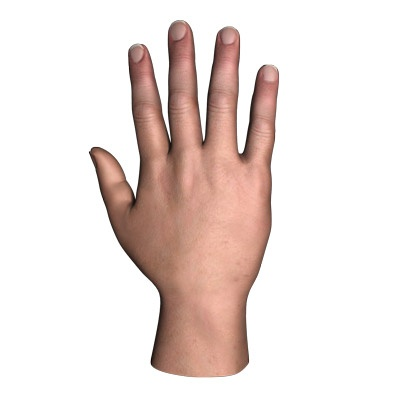 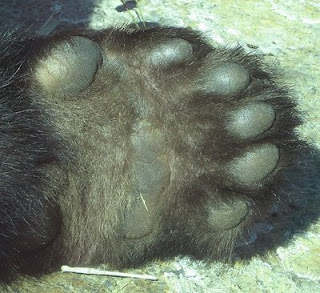 However, the panda thumb is homologous to a human wrist bone, and the human thumb is homologous to the first finger in pandas.
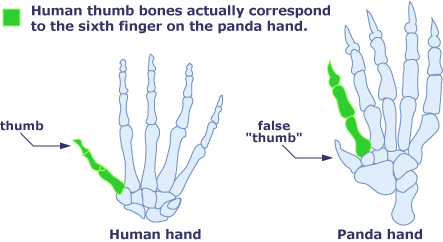 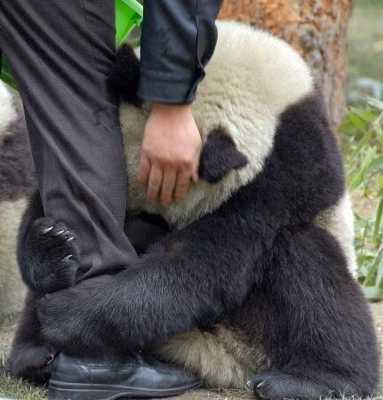